SLOVESA – typ II.

ČKZK1 - 5. LEKCE

nová slova

Zuzana Lehoučková (ÚJOP – Voršilská)
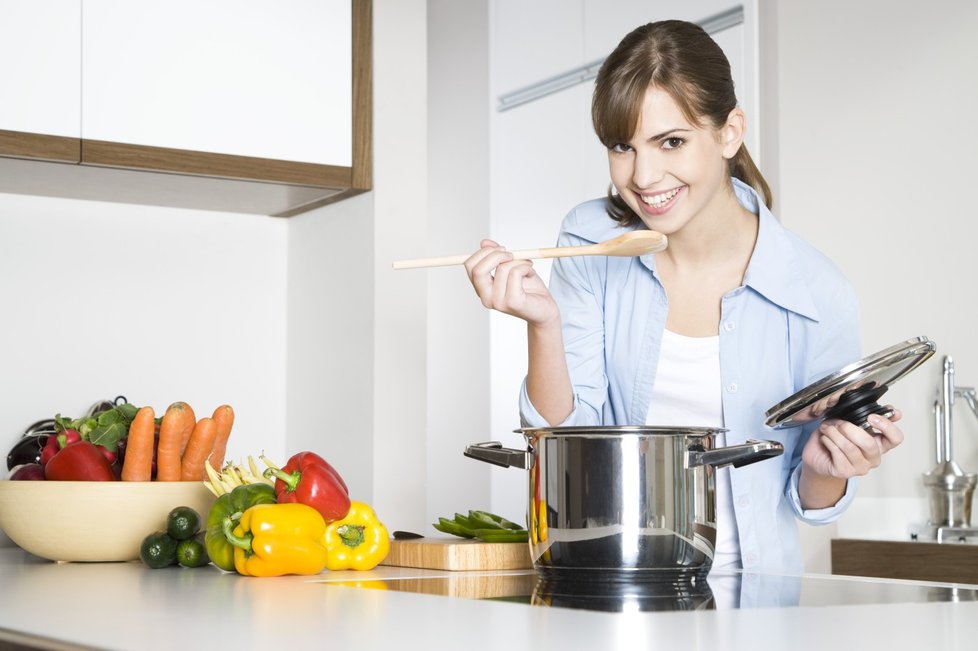 vařit
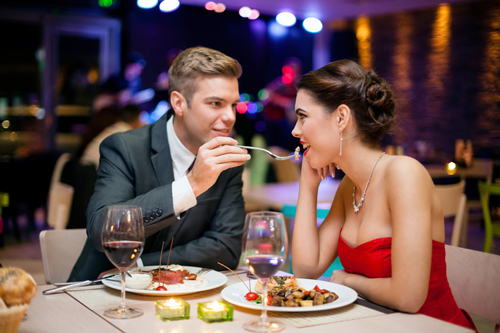 večeřet
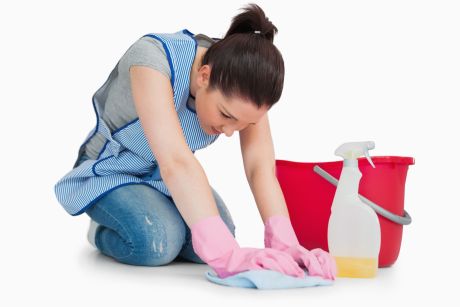 uklízet
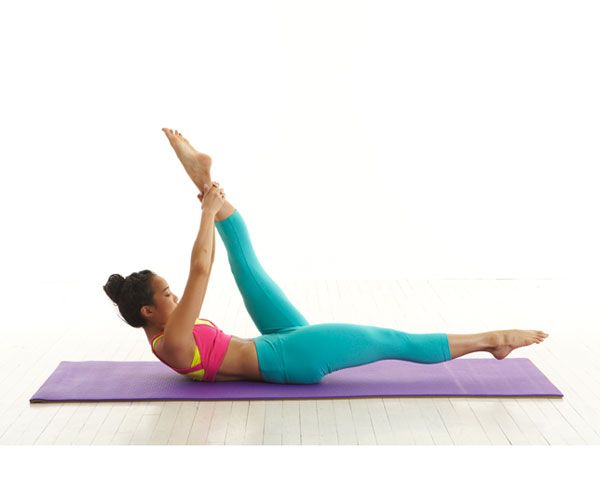 cvičit
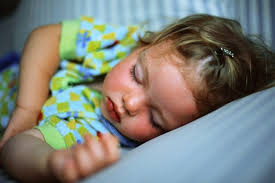 spát
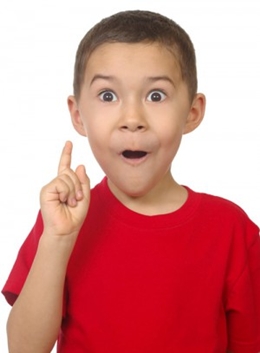 rozumět
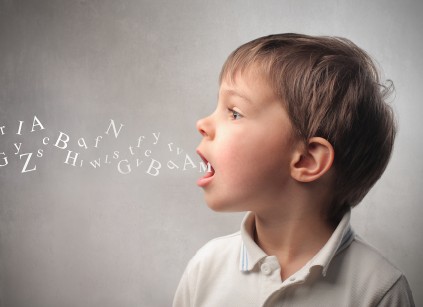 mluvit
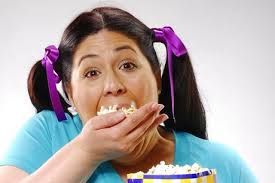 jíst
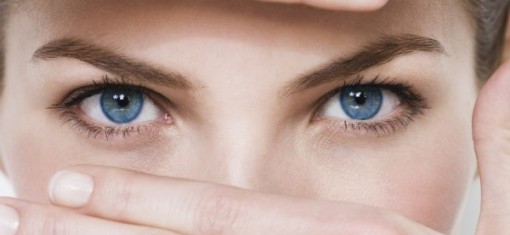 vidět
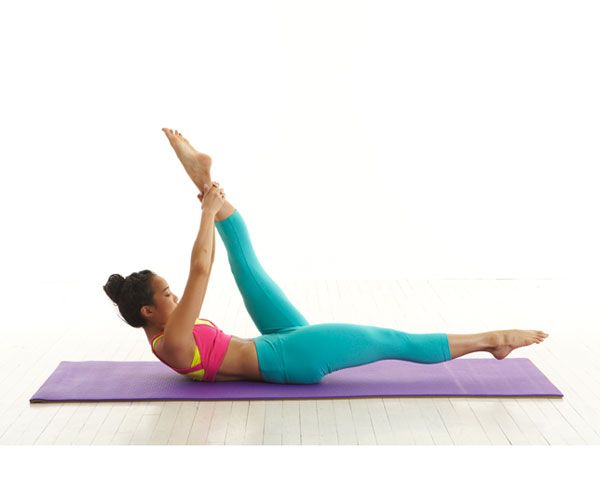 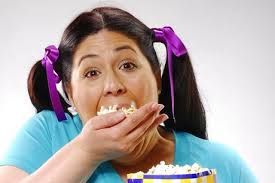 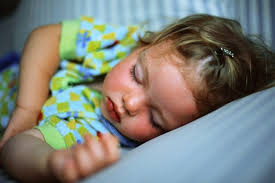 Adéla	  	    Klára			Lenka
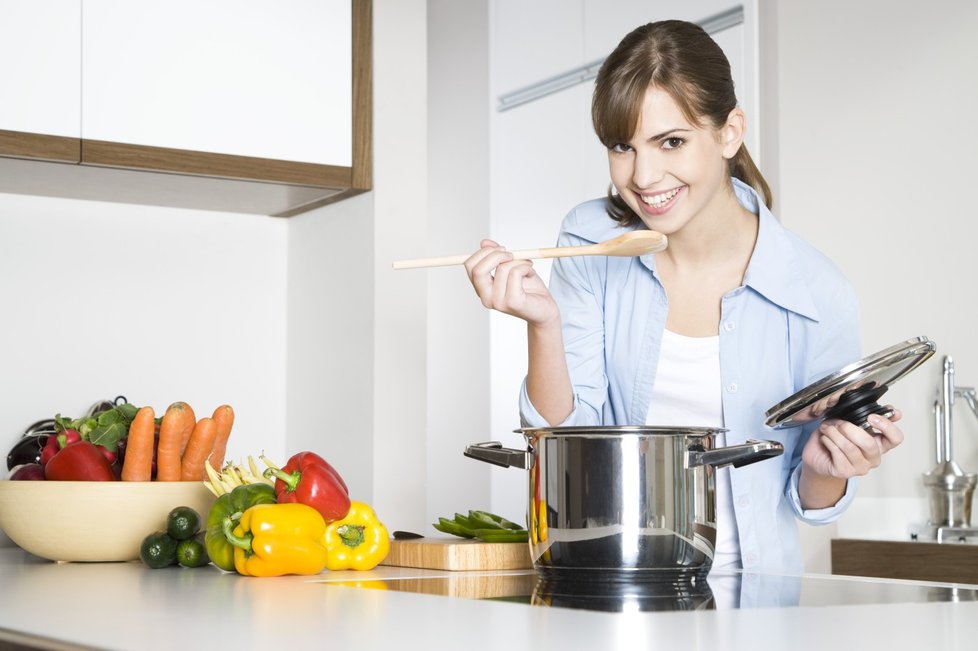 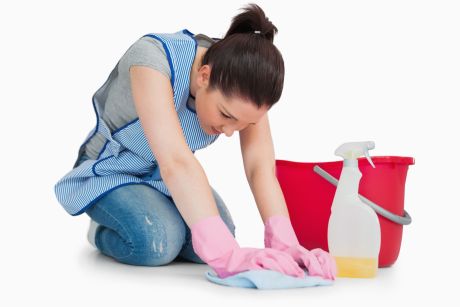 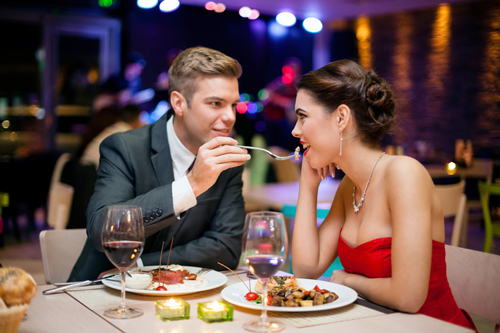 Lucie	  	  Simona	   Tom a Petra